حلقة عمل المصادر التعليمية المفتوحة
مفهوم الانفتاح
د. رانيه محمد حسن بليله، جامعة الخرطوم
EIFL منسق الوصول الحر 
عضو مجلس إدارة SPARC Africa
سفيرة الجمعية الملكية البريطانية لأمراض المناطق الحارة
 RSTMH
برج الاتصالات- 21-22 ديسمبر 2021م
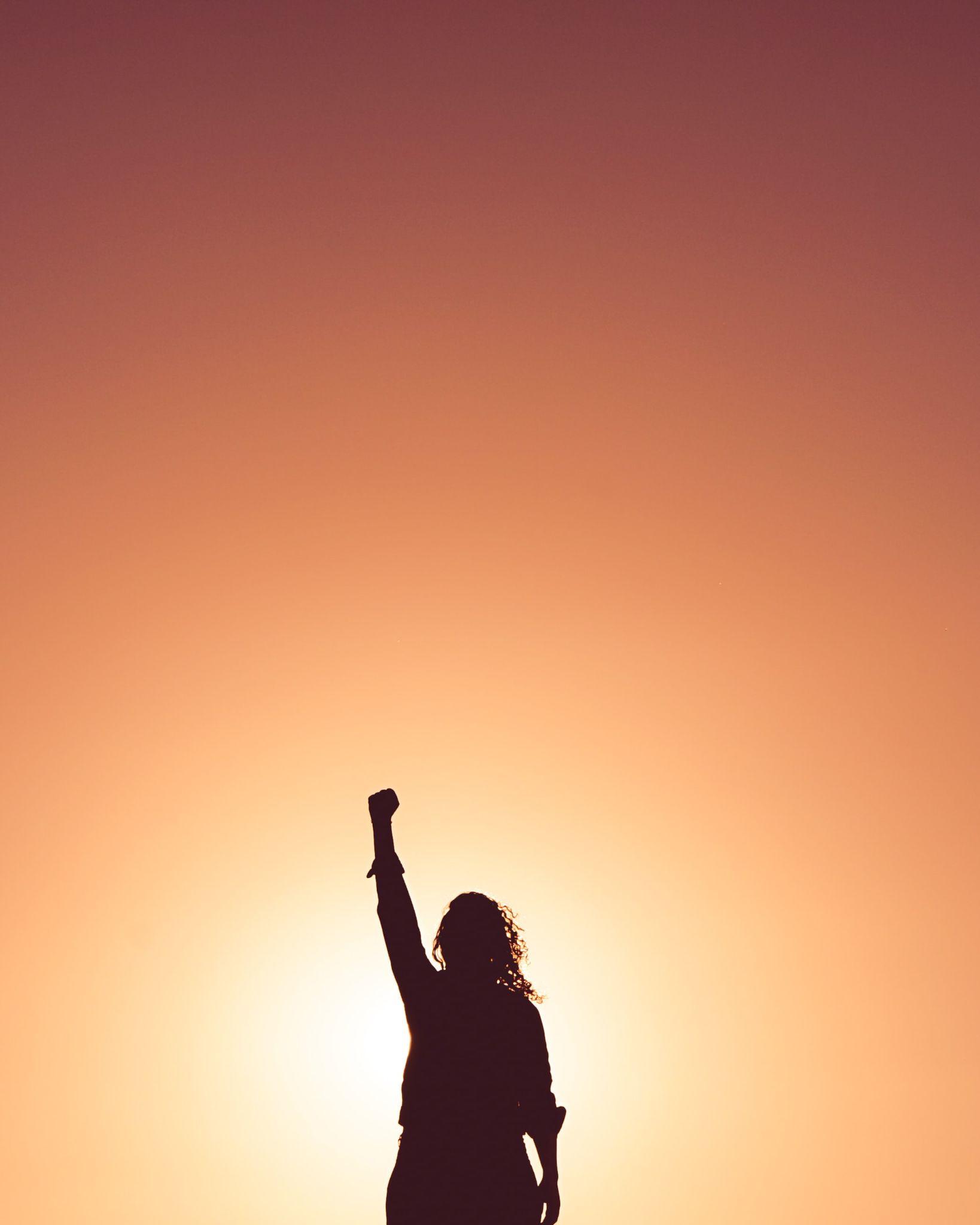 "المعرفة هي القوة"
بول-ميشيل فوكو‏ (1926- 1984)
[Speaker Notes: Paul-Michel Foucault]
الثورة الصناعية الرابعة - الثورة الرقمية
تطمس الخطوط الفاصلة بين المجالات المادية والرقمية والبيولوجية = تمثل مزيجًا من الأنظمة الفيزيائية السيبرانية وإنترنت الأشياء وإنترنت الأنظمة.
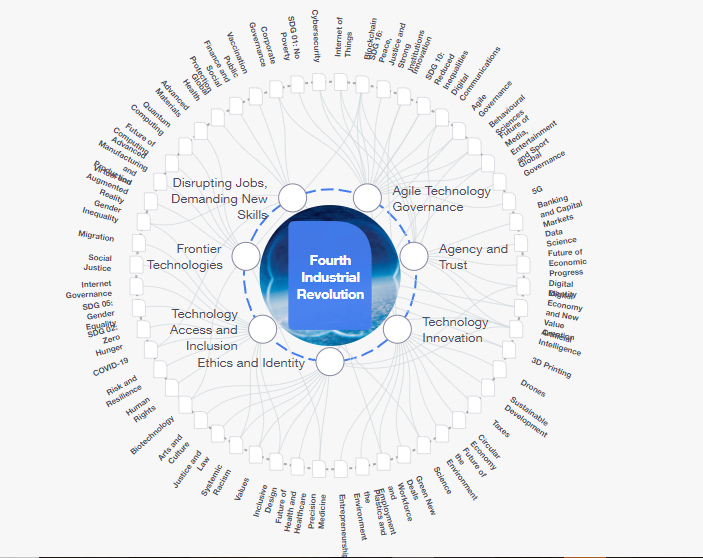 الثورة الصناعية الرابعة
World Economic Forum: المصدر
الحوكمة الذكية للتكنولوجيا
2. القدرة على توفير الأمن والوكالة على البيانات الشخصية
البيانات  هي مصدر الابتكار والحوكمة في الثورة الصناعية الرابعة.
يمكن أن يصبح الأمان والوكالة على البيانات الشخصية عاملًا مميزًا تنافسيًا بين الشركات والمؤسسات.
3. الابتكار التكنولوجي
يتم دمج العالمين الفيزيائي والبيولوجي جزئيًا عبر ابتكار مواد جديدة مصممة لمحاكاة العالم البيولوجي مما يعد خطوة رئيسية نحو اقتصاد أكثر استدامة 

يتداخل العالمان البيولوجي والرقمي بشكل أكثر إثارة للجدل في عالم الهندسة الوراثية وأجهزة استشعار تستخدم لمراقبة الصحة والسلوك ، وفهم نشاط الدماغ والتأثير عليه.
الترجمة للغة العربية بواسطة رانيه محمد حسن بليله
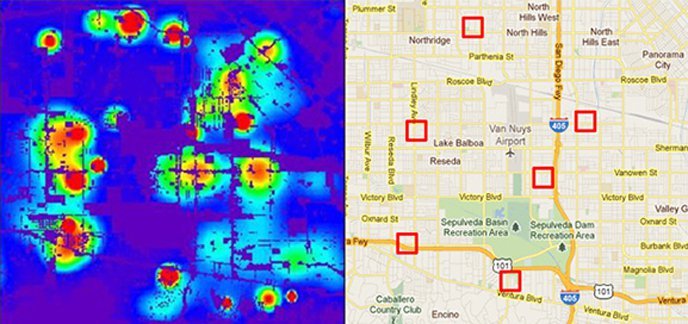 تشكل بعض التقنيات الرائدة تهديدات خطيرة
https://www.smithsonianmag.com/innovation/artificial-intelligence-is-now-used-predict-crime-is-it-biased-180968337/
يثير استخدام البيانات الضخمة والذكاء الاصطناعي للتنبؤ بالنشاط الإجرامي العديد من الاستفهامات المتعلقة بالتحيز الثقافي والعرقي
[Speaker Notes: مثال 1: يؤدي التنميط الظاهري الرقمي، أو استخدام أنظمة الكمبيوتر لتوصيف الصحة الجسدية أو العقلية لشخص ما لمشكلات خصوصية مهمة ويمكن أن يكون عرضة لسوء الاستخدام.]
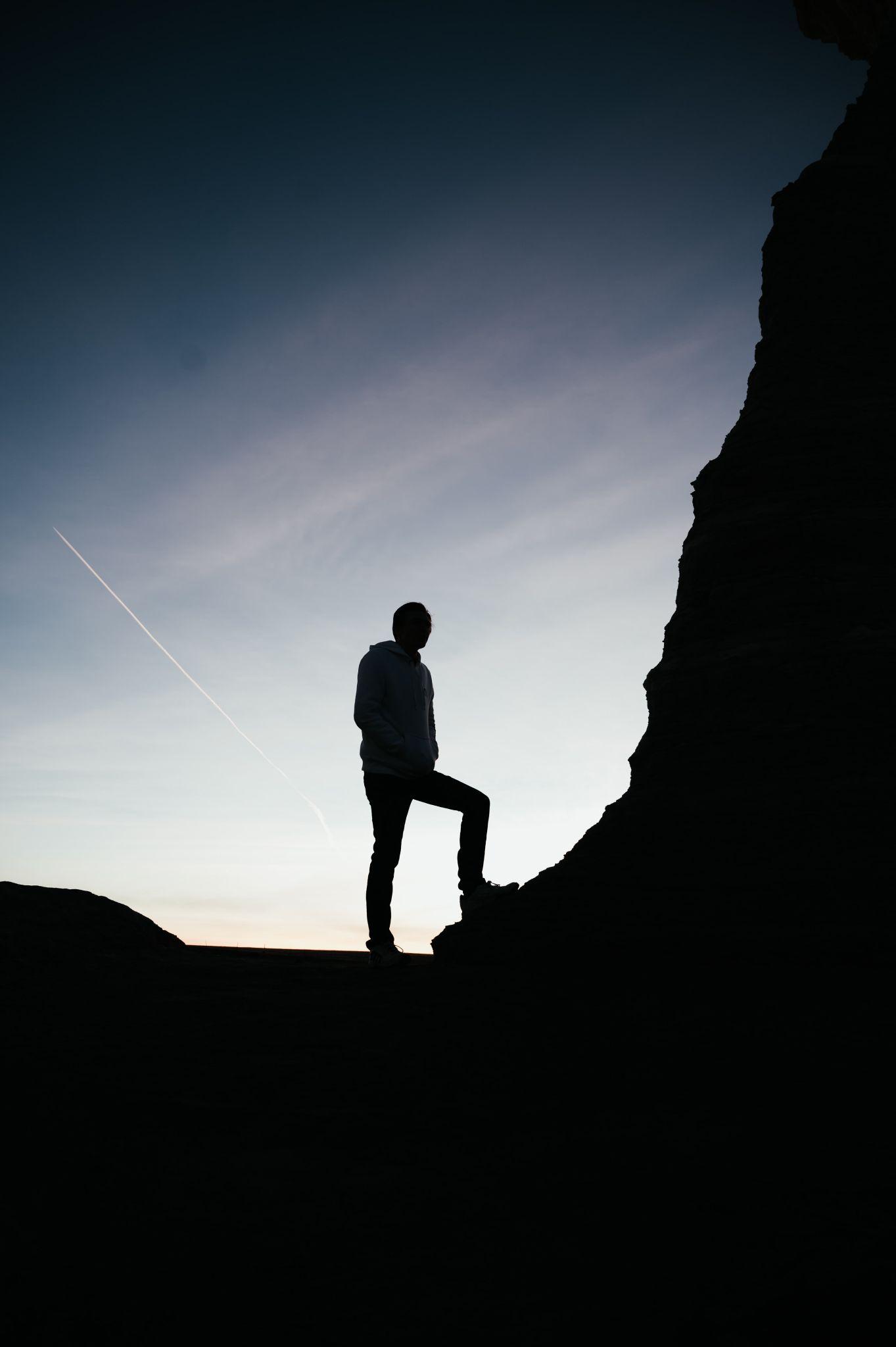 يجب أن نتخذ خطوات استباقية لضمان ألا يؤدي اعتماد أي تقنية - سواء كانت طباعة ثلاثية الأبعاد أو أقمار صناعية - إلى إساءة استخدام السلطة ، وغرس العنصرية المنظمة وتفاقمها (systemic racism)، وتوسيع التفاوتات في الثروة ، وسلب سبل عيش الضعفاء.
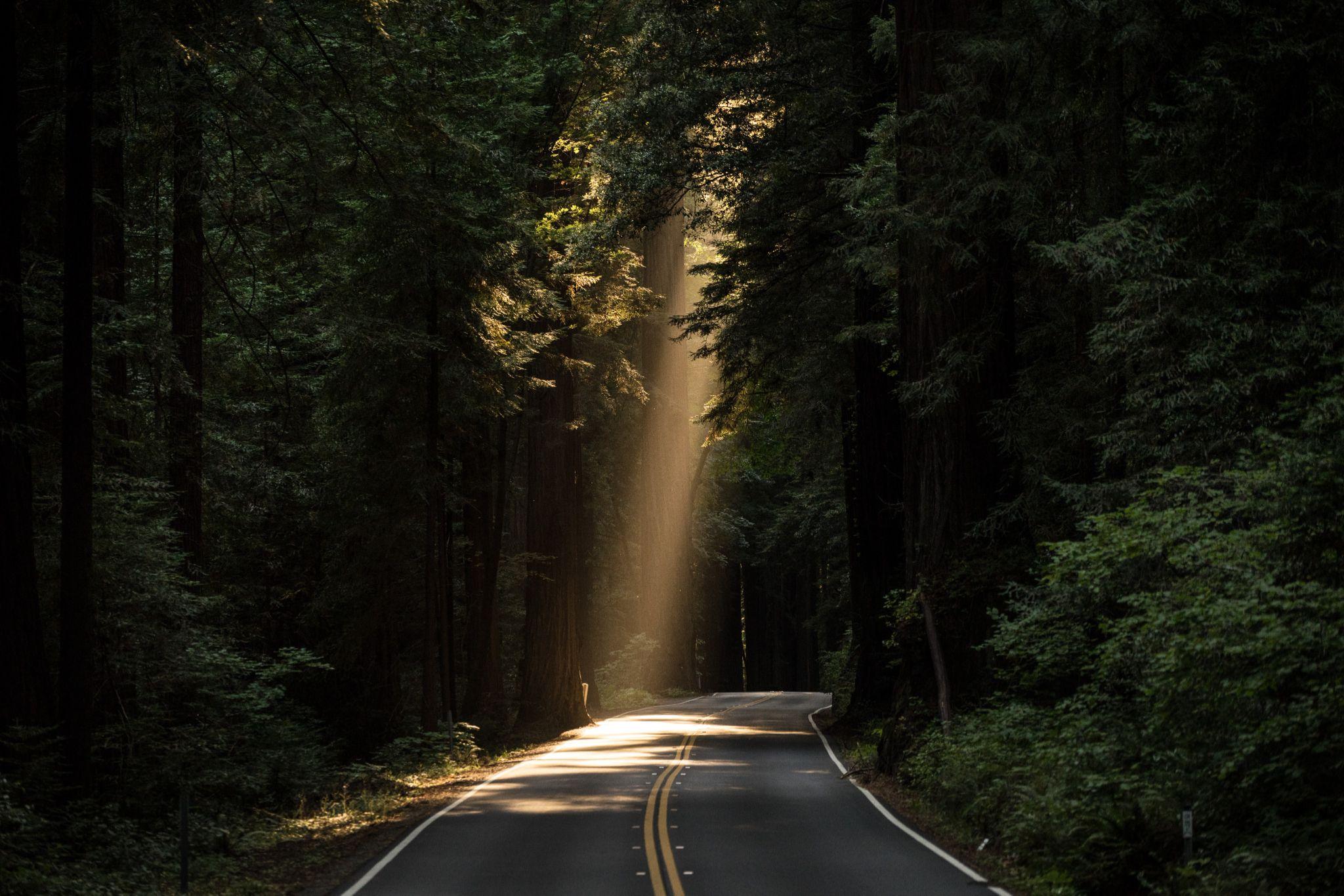 "عندما تقرر ان تبدأ الرحلة، سيظهر الطريق"
جلال الدين الرومي (1207 - 1273م)
Photo by JOHN TOWNER on Unsplash
Open Science    العلم المفتوح
نشأ منذ عدة عقود كحركة ترمي لتغيير الممارسات العلمیة تغييرا جذرياً يسمح بالتكيف مع التغيرات والتحديات والفرص والمخاطر المرتبطة بالعصر الرقمي و زیادة الأثر المجتمعي للعلم
مبادرة بودابست للانتفاع/ المعابر المفتوح/ة (2002)- إعلان بیثیسدا بشأن إتاحة الانتفاع الحر بالمطبوعات (2003) وإعلان برلين بشأن الانتفاع الحر بالمعارف في میداني العلوم الطبیعیة والإنسانية لعام 2003 (تصريحات الBBB)
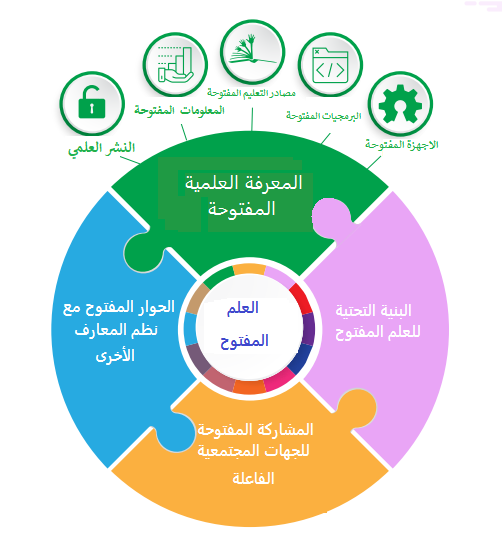 العلم المفتوح
Open Science
Graphic on page 11. UNESCO Recommendation on Open Science. CC BY IGO 3.0: المصدر . تم ترجمته للغة العربية بواسطة رانيه محمد حسن بليله, 2021
"يؤدي تعميم الانتفاع بالمعلومات والمعارف دوراً رئيسياً في بناء السلام وتحقيق التنمية الاجتماعية والاقتصادية المستدامة، وإقامة الحوار بين الثقافات."
(الحلول المفتوحة، اليونسكو)
المصادر التعليمية المفتوحة Open Educational Resources
[Speaker Notes: تشمل الموارد التعليمية المفتوحة دورات كاملة ومواد الدورة والوحدات والكتب المدرسية ومقاطع الفيديو والاختبارات والبرامج وأي أدوات أو مواد أو تقنيات أخرى مستخدمة لدعم الوصول إلى المعرفة.]
المعابر المفتوحة
انطباع الفنان سبنسر فيليبس عن   مشاركة بيانات المعابر المفتوحة و اسهامها في فهم فيروس الكرونا
Repositories المستودعات الرقمية المفتوحة
https://www.xcubelabs.com/blog/new-innovations-in-artificial-intelligence-and-machine-learning-we-can-expect-in-2021-beyond/: مصدر الصورة
Open Hardware الأجهزة المفتوحة
https://sciencenode.org/feature/open-hardware-creating-more-open-world.php: مصدر الصورة
Citizen Science علم المواطن
https://citsci.co.za/: مصدر الصورة
رخص المشاع الإبداعي
Creative Commons
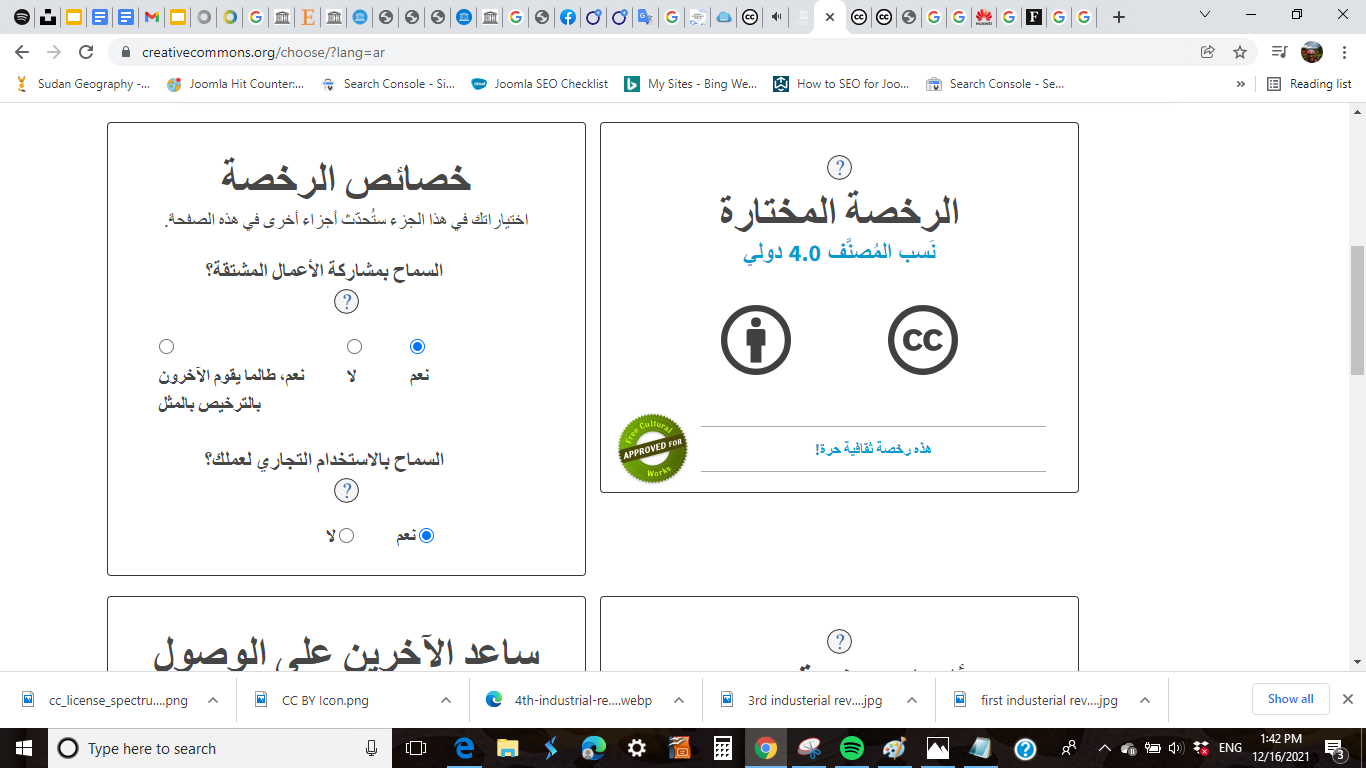 https://creativecommons.org/choose/?lang=ar
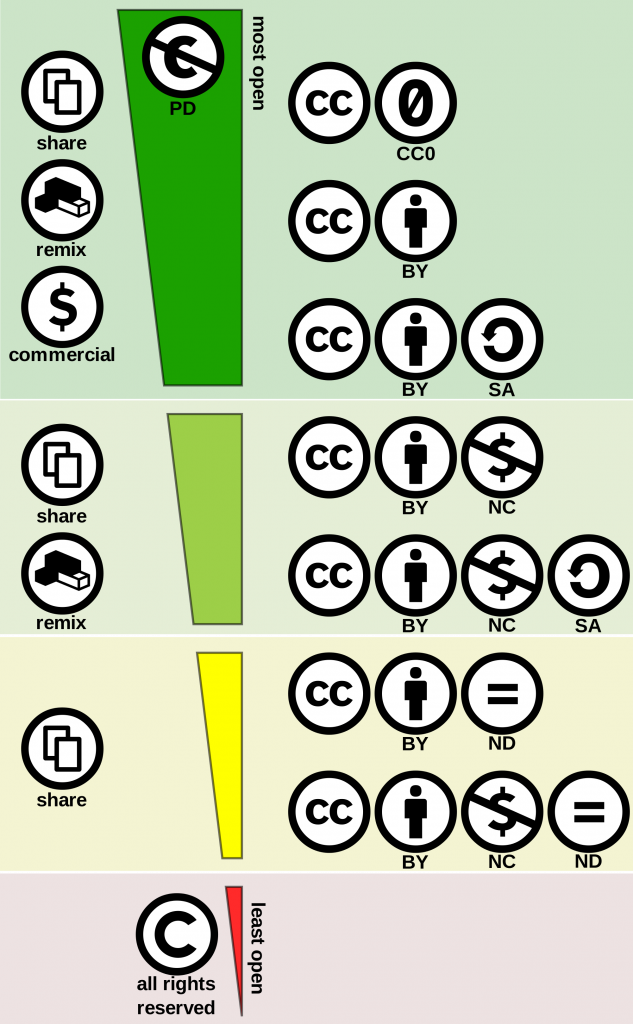 Public Domain- CC0 -  الاكثر انفتاحاً -لا توجد حقوق محفوظة
Attribution - CC BY 4.0 -نَسب المُصنَّف
Attribution-ShareAlike- CC BY-SA- نَسب المُصنَّف - الترخيص بالمثل
Attribution-NonCommercial- CC BY-NC 3.0 - نَسب المُصنَّف - الترخيص بالمثل- لا يمكنك استخدام هذا العمل لأغراض تجارية
Attribution-NonCommercial-ShareAlike-CC BY-NC-SA- نَسب المُصنَّف - غير تجاري - الترخيص بالمثل
Attribution-NoDerivs- CC BY-ND نسب المصنف - منع الاشتقاق
CC BY-NC-ND- نَسب المُصنَّف - غير تجاري - منع الاشتقاق
الاقل انفتاحاً- جميع الحقوق محفوظة
Creative Commons License Spectrum” by Shaddim (CC BY)
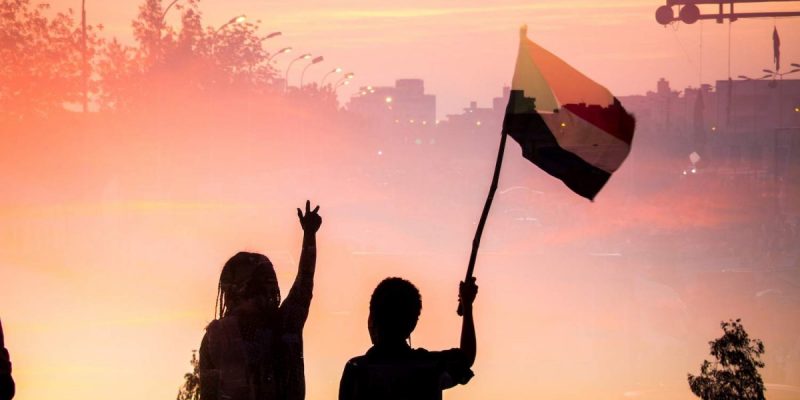 الوضع الحالي في السودان
The transition to open research in Africa: views from Sudan
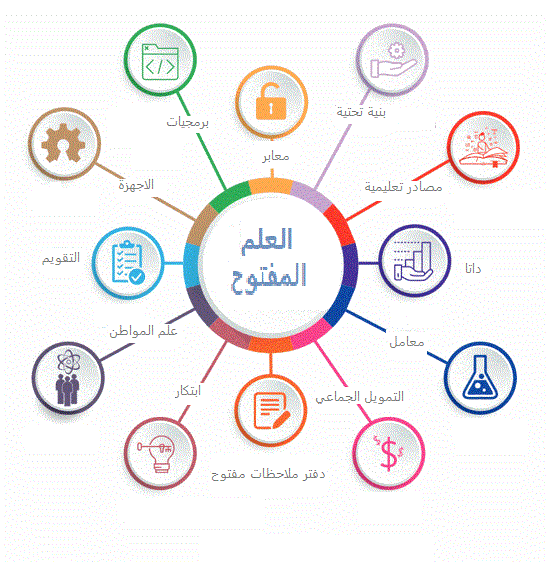 متقدم
متأخر
لم يبدأ بعد
الوضع في السودان - ملخص نتائج استبيانين (2019 و 2021م)
لماذا؟
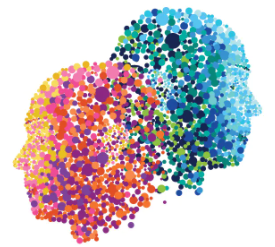 طريقة التفكير
الالتزام المؤسسي
الحل؟
المضي قدمًا ، خطوة…. خطوة !
يجب أن تكون مخرجات البحوث متاحة للجمهور.
قيادة التغيير الثقافي بين الباحثين و بين السلطة والمجتمع ككل.
إتاحة الوصول الرقمي للجميع
تبني الأدوات والتقنيات الحديثة (الثورة الصناعية الرابعة)
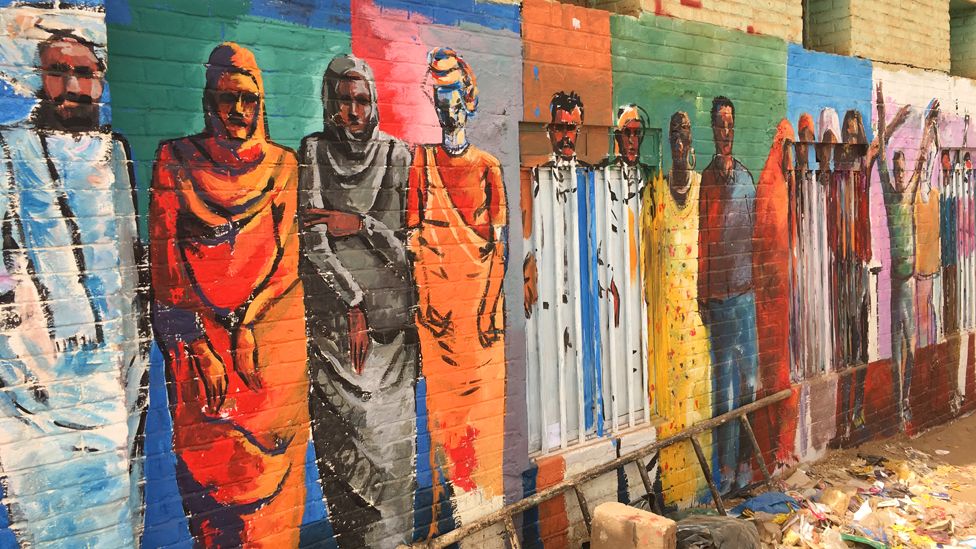 الشمول والإنصاف والعدالة والمشاركة
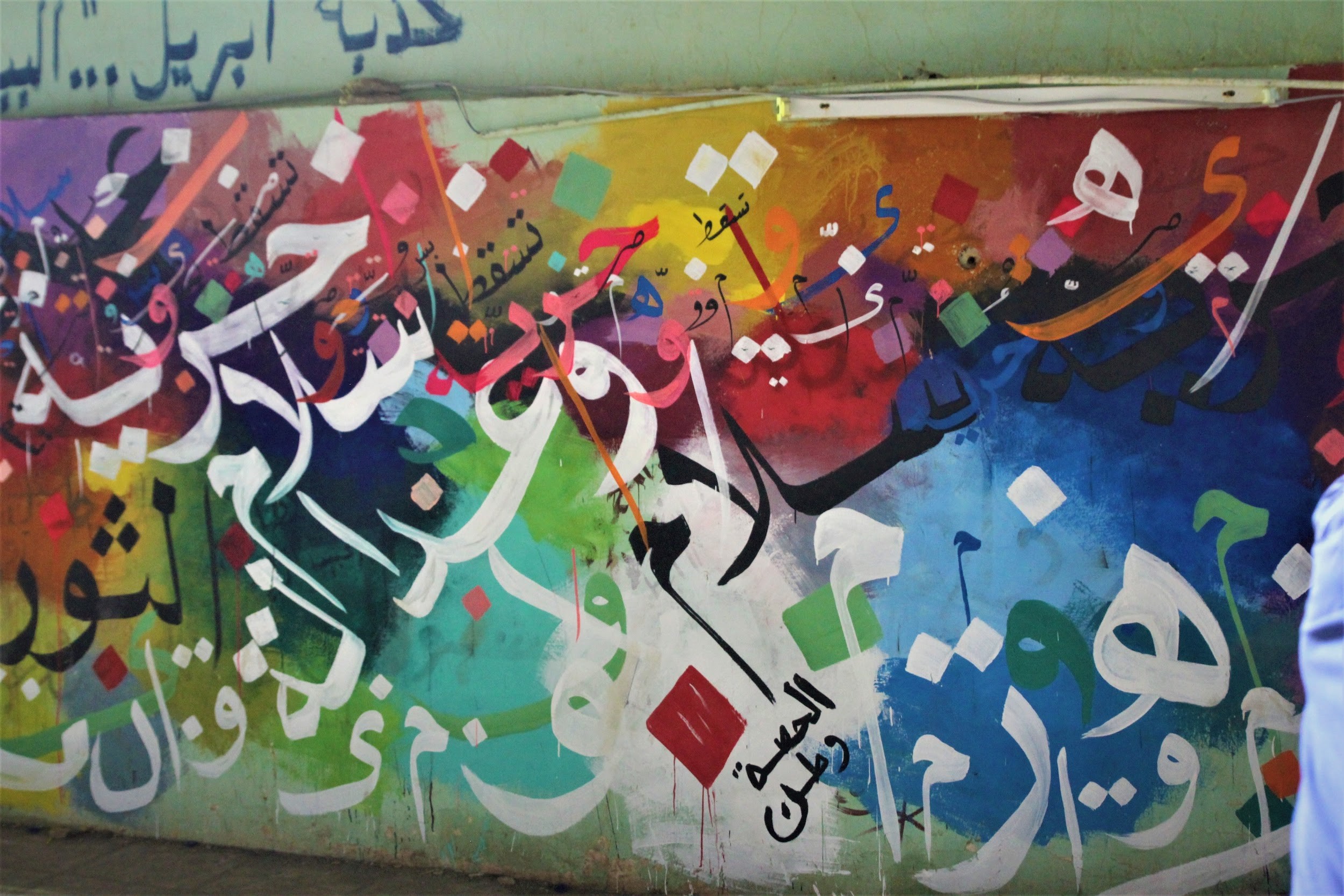 شكراً
@raniabaleela1
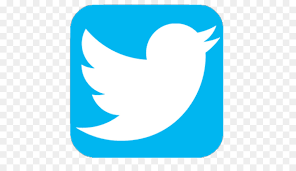